مشابهت‌هاي متني و محتوايي رساله ذهبيه منسوب به امام رضا 
با سخنان 
بقراط، جالينوس، بختيشوع و ابن ماسويه
1
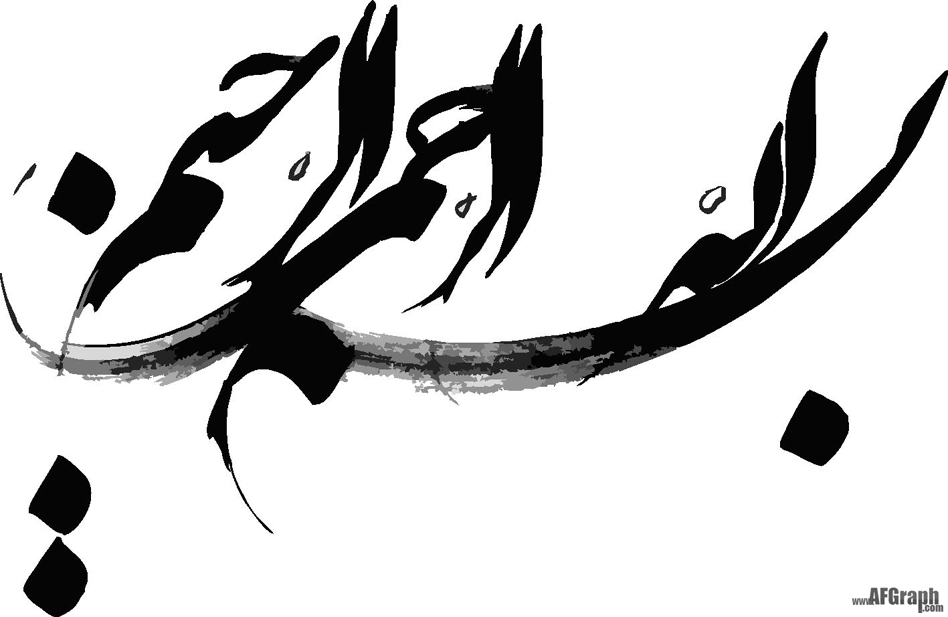 2
احاديث جعلي
قالَ إبراهيمُ بن أبي مَحمودٍ فَقلتُ لِلرِّضا يا ابْن رَسول الله إنَّ عِندَنا أخباراً فِي فَضائِل أميرالمؤمنين(ع) وَ فَضْلِكُم أهلِ البَيتِ وَ هِيَ مِن روَايَة مُخالِفيكُمْ وَ لانَعْرفُ مِثلَها عِندَكْم أفَندينُ بها .... قالَ الرِّضا: يَا ابْن أبي مَحمود «إنَّ مُخالِفينا وَضعوا أخبَاراً فِي فَضائِلنا وَ جَعلوها عَلي ثَلاثة أقْسامِ:
أحَدُها: الغُلوُّ 
وَ ثانيها: التَّقصيرُ فِي أمرِنا 
وَ ثالِثها: التَّصريحُ بِمَثالبِ أعْدائنا
فَإذا سَمعَ النَّاسُ الغُلوَّ فِينا كَفَّروا شِيعتنا وَ نَسبُوهُم إلي القُولَ بِربُوبيَّتِنا وَ إذا سَمعوا التَّقصيرِ اعْتَقدُوهُ فِينا وَ إذا سَمعُوا مَثَالبَ أعْدائِنا بِأسْمائِهم ثَلَبُونا بأسمائِنا.» ... 
(عيون اخبار الرضا(ع)، ج1، ص304)
3
ابراهيم بن ابي محمود (راوى حديث) گويد: به امام رضا عليه السّلام عرض كردم: يا ابن رسول اللَّه! نزد ما از روايات مخالفين شما در فضائل اميرمؤمنان و خاندان شما (ع) رواياتى هست كه امثال آن را در بين روايات شما نمى ‏بينیم، آيا به این روایات معتقد شويم؟..... حضرت فرمودند: اى ابن ابي محمود! مخالفان ما، در فضايل ما اخباري (احاديثي) ساخته‌اند و آنها را سه دسته قرار داده‌اند:
يكي: اخبار غلوآميز
دوم: اخباري كه در آنها در حق ما كوتاهي كرده‌اند.
و سوم: اخباري كه به صراحت از دشمنان ما اسم مي‌برند و از آنان بدگويي مي‌كنند. 
چون مردم، هرگاه اخباري را كه در آنها درباره ما غلو شده است بشنوند، پيروان ما را تكفير مي‌كنند و اعتقاد به «خدا بودن ما» را به آنان نسبت مي‌دهند؛ و هرگاه اخباري را كه آنها در حق ما كوتاهي شده است بشنوند آنها را در حق ما باور مي‌كنند؛ و هرگاه اخباري را كه در آنها به صراحت از دشمنانان ما اسم برده شده و بدگويي شده است، بشنوند، به نام ما بي‌حرمتي مي‌كنند.
4
مقايسه بين دو عبارت
امام رضا در پاسخ فرمود: 
عندي من ذلك ما جرّبتُه، و عرفتُ صحّتَه بالإختبار، و مرور الأيّام، مع ما وقفني عليه مَن مضي من السلف، ممّا لا يسع الإنسان جهله و لا يعذر في تركه، فأنا أجمع ذلك مع ما يقاربه ممّا يحتاج إلي معرفته.

از پاسخ امام رضا به مأمون چند نكتة زير استفاده مي‌شود:
الف. دانشِ من در اين باره، از طريق تجربة شخصي به دست آمده است.
ب. درستي آن را با آزمايش دريافته‌ام.
ج. مرور و گذشت زمان در كسب و تحصيل آن، دخالت داشته است.
د. از دانشِ دانشمندان سلف در به دست آوردنِ آن بهره‌مند گشته‌ام.
5
مسيح بن حكم دمشقي:
هذا ما بلغتُ تجربته، و اختبرتُه، و وقفتُ علي أكثره و ما لم أخبر به، أخذتُه عن الثقات من أهل الدين و الورع. 
الرساله الهارونيه، (الكافيه)، ص462.

وي در پايان رساله هارونيه تصريح كرده‌ كه دانش پزشكي من داراي ويژگي‌هاي زير است:
الف. آگاهي من در اين باره، از طريق تجربة شخصي صورت گرفته است.
ب. درستي و نادرستي آن را با آزمايش و امتحان دريافته‌ام.
ج. تجربه و آزمايش، گذشت زمان را در پي خواهد داشت.
د. من بيشتر اين دانش را از ديگران فرا گرفته‌ام.
6
اقسام آب‌ها
رساله ذهبیه : و خیر المیاه شرباً لمن هو مقیمٌ أو مسافر ما کان ینبوعه من الجهة المشرقیّة من الخفیف الأبیض. و أفضل المیاه ما کان مخرجها من مشرق الشمس الصیفی، و أصحّها و أفضلها ما کان بهذا الوصف الّذی نبع منه و کان مجراه فی جبال الطین، و ذلک أنّها تکون فی الشتاء باردة و فی الصیف ملیّنة للبطن نافعة لأصحاب الحرارات. 
و أما الماء المالح و المیاه الثقیلة فإنّها ییبّس البطن. و میاه الثلوج و الجلید ردیّة لسائر الأجساد و کثیرة الضرر جدّاً. و أمّا میاه السحب فإنّها خفیفة عذبة صافیة نافعة للأجسام إذا لم یطل خزنها و حبسها فی الأرض. وَ أما میاه الجبّ فإنّها عذبة صافیة نافعة إن دام جریها و لم یدم حبسها فی الأرض. 
و أمّا البطائح و السباخ فإنّها حارّة غلیظة فی الصیف؛ لرکودها و دوام طلوع الشمس علیها. و قد یتولّد من دوام شربها المرّة  الصفراویة و تعظم به أطحلتهم.                                         مجلسي، بحارالانوار، ج59، ص327-326.
7
قال الحکیم أبقراط : إن خیر المیاه ما نبع و جری من ناحیة المشرق و یکون مثل ذلک من المیاه الفاضلة أبیض برّاقاً و خفیفاً، لیس بمتغیّر الریح جدّاً  یسخّن سریعاً و یبرّد سریعاً، و یستدلّ بسرعة علی استحالته علی لطافته و خفّته. و أما البطئ الإستحالة فإنه یدل علی غلظه، و بعده المیاه التی تجری بین مشرق الشمس الصیفی و من مغرب الشمس الصیفی، و المیاه التی تجری من جبال الطین أفضل المیاه و أصحها لأنها تکون حارّة فی الشتاء باردة فی الصیف، ملیّنة للبطن، نافعة لأصحاب الحرارات. 
فأما المیاه الثقیلة فإنها تیبس البطن. و میاه الثلوج و الجلید ردیّة جدّاً ...... و میاه الأمطار خفیفة و رطبة صافیة جدّاً، فأما میاه البطائح و السباخ فحارّة غلیظة فی الصیف لرکودها و دوام طلوع الشمس علیها، فهی تولد فیمن شربها المرّة الصفراء و تعظم لذلک أطحلتهم. 
طبري، علي بن ربّن، فردوس الحكمه، ص351.
8
قال بقراط: أما ماء الثلوج و ماء الجمد فکلّه ردئ، و ذلک أن الماء إذا جمد مرة لا یعود إلی طبیعته الأولی، لکن ما کان منه صافیاً خفیفاً عذباً انعصر و باد و یبقی منه أعکره و أقربه من القایم.
رهاوي، إسحاق بن علي، ادب الطبيب، ص66.

و أقوي دلائل المياه المحمودة، الدليل الّذي ذكر بقراط، و هو أن يبرّد سريعاً، و من الناس من يمتحن المياه بالوزن، فيحكم لأخفّها بأنّه أجوده، و هذه المحنة ليست بصحيحة إلاّ أن يجتمع معها الدلائل الأخر المحمودة، أعني طيب الرائحة، و عذوبة الطعم، و صفاء اللون، و النفوذ من المعدة سريعاً، و أن يسخّن سريعاً و يبرّد سريعاً، و أن يكون في ينبوعه في الصيف بارداً، و في الشتاء فاتراً. فأمّا المياه التي تكون من ذوبان الثلج و الجليد و ما شابه ذلك، فهي كلّها رديئة ضارّة. 
قسطا بن لوقا، تدبير الأبدان في السفر للسلامه من المرض و الخطر، ص186
9
تاثير آب و هوا بر مزاج آدمي
رساله ذهبیه : و اعلم یا أمیرالمؤمنین أن قوّة النفوس تابعة لأمزجة الأبدان، و أنّ الأمزجة تابعة للهواء، و تتغیّر بحسب تغیّر الهواء فی الأمکنة. فإذا برد الهواء مرّة و سخن أخری تغیّرت بسببه أمزجة الأبدان، و أثر ذلک التغیّر فی الصور، فإذا کان الهواء معتدلاً إعتدلت أمزجة الأبدان، و صلحت تصرّفات الأمزجة فی الحرکات الطبیعیّة کالهضم و الجماع و النوم و الحرکة و سائر الحرکات. 
مجلسي، بحارالانوار، ج59، ص316.
قال الحکیم ابقراط: إن قوی الأنفس تابعة لمزاجات الأبدان، و مزاجات الأبدان تابعة لتصرّف الهواء؛ لأن الهواء إذا برد مرة و سخن مرة خرج الزرع مرّة نضیجاً و مرّة غیر نضیج و مرّة قلیلاً و مرّة کثیراً، و مرّة حارّاً و مرّة بارداً فتغیر لذلک صورهم و مزاجاتهم، و إذا استوی و اعتدل الهواء خرج الزرع معتدلاً فاعتدل بذلک الصور و المزاجات.      طبري، علي بن ربن، فردوس الحكمه، ص355.
10
مسواك زدن
رساله ذهبيه: فمن أراد حفظ الأسنان، فليأخذ قرن الأيّل محرقاً و كزمازجَ و سُعداً و ورداً و سنبل الطيب و حبّ الأثل أجزاء سواء و ملحاً أندرانياً ربع جزء فيدقّ الجميع ناعماً و يستنّ به... .
مجلسي، بحارالانوار، ج59، ص317.

قال جالينوس: [في حفظ الأسنان] ... و يحفظ السواك و السنون و لا يؤكل الحارّ بعقب البارد و لا البارد بعقب الحارّ. صفة سنون يحفظ علي الأسنان صحّتها: قرن أيّل محرق، و كزمازك، و ورد، و سنبل الطيب أجزاء سواء، ملح أندراني ربع جزء و يستنّ به.

ابو منصور حسن بن نوح قمري، غني و مُني، كتابخانه مجلس شوراي اسلامي، تهران، مجموعه شمارة 4850، برگ53.
11
هشدارهاي طبي (المحاذير)
رساله ذهبیه : واحذر یا أمیرالمؤمنین أن تجمع بین البیض و السمک فی المعدة فی وقت واحدٍ؛ فإنهما متی اجتمعا فی جوف الإنسان ولّدا علیه النقرس و القولنج و البواسیر و وجع الأضراس.  
مجلسي، بحارالانوار، ج59، ص321.
ابن بختیشوع : إحذر أن تجمع البیض و السمک؛ فإنهما یورثان القولنج و البواسیر و وجع الإضراس.  
جوزيه، ابن قيم، الطب النبوي، ص310.
التذکرة المأمونیة في منافع الأغذيه:  إعلم أنه إذا اجتمع السّمک و البیض فی المعدة فی حال واحد ولّدا البواسیر و وجع الأضراس و حرّکا ریاحاً ضارّة جدّاً. 
جبرئيل بن بختيشوع، التذكره المأمونيه في منافع الأغذيه، كتابخانة بشيرآغا، استانبول، 504/2
رساله ذهبیه : و الإغتسال بالماء البارد بعد أکل السّمک یورث الفالج. 
مجلسي، بحارالانوار، ج59، ص321 
ابن بختیشوع : الإغتسال بالماء البارد بعد أکل السّمک الطریّ یولّد الفالج. 
جوزيه، ابن قيم، الطب النبوي، ص310.
12
رساله ذهبیه : و الإمتلاء من البیض المسلوق یورث الربو و الإنبهار. 
مجلسي، بحارالانوار، ج59، ص321.
ابن ماسویه : و من أکل بیضاً مسلوقاً بارداً و امتلأ منه فأصابه ربوٌ ، فلایلومنّ إلا نفسه. 
جوزيه، ابن قيّم، ص309.

رساله ذهبیه : و أکل الأترج باللیل یقلب العین و یوجب الحَوَل. 
مجلسي، محمدباقر، ج59، ص321.

رساله بختیشوع للمأمون في تدبير البدن : و أکل الأترج یولّد الحَوَل.
جبرئيل بن بختيشوع، رساله بختيشوع للمأمون العباسي في تدبير البدن.   

التذکرة المأمونیة في منافع الأغذيه : و أکل الأترج باللّیل یورث الحَوَل فی الأولاد.
جبرئيل بن بختيشوع، التذكره المأمونيه في منافع الأغذيه، كتابخانة بشيرآغا، استانبول، 2/504.
13
رساله ذهبیه : اللّبن و النبیذ الذی یشربه أهله إذا اجتمعا ولّدا النقرس و البرص. 
مجلسي، بحارالانوار، ج59، ص321.
رساله بختیشوع للمأمون : النبیذ و اللّبن إذا اجتمعا ولّدا النقرس و البرص. 
جبرئيل بن بختيشوع، رساله بختيشوع  للمأمون العباسي في تدبير البدن.  
ابن ماسویه : من جمع فی معدته اللّبن و النبیذ، فأصابه برص أو نقرس، فلایلومنّ إلا نفسه.
جوزيه، ابن قيّم، الطب النبوي، ص309.
رساله ذهبیه : أکل الملوحة و اللّحمان المملوحة بعد الفصد و الحجامة یعرض منه البهق و الجرب. 
مجلسي، بحارالانوار، ج59، ص321.
رساله بختیشوع للمأمون : أکل الملوحة مع الحجامة و الإفتصاد ، فأنه یولّد الجرب و الحکّة.
جبرئيل بن بختيشوع، رساله بختيشوع  للمأمون العباسي في تدبير البدن.
ابن ماسویه : من افتصد، فأکل مالحاً فأصابه بهقٌ و جربٌ، فلایلومنّ إلا نفسه. 
جوزيه، ابن قيّم، الطب النبوي، ص309.
14
رساله ذهبیه : و دخول الحمام علی البطنة یولّد القولنج. 
مجلسي، بحارالانوار، ج59، ص321.

رساله بختیشوع للمأمون في تدبير البدن : و دخول الحمام علی امتلاء الجوف یولّد القولنج. 
جبرئيل بن بختيشوع، رساله بختيشوع للمأمون العباسي في تدبير البدن.

ابن ماسویه : من دخل الحمام و هو ممتلئ، فأصابه فالج، فلایلومنّ إلا نفسه. 
جوزيه، ابن قيّم، الطب النبوي، ص309.

رساله ذهبیه : مداومة أکل البیض یعرض منه الکلف فی الوجه. 
مجلسي، بحارالانوار، ج59، ص321.

ابن بختیشوع : أکل البیض یولد الکلف فی الوجه. 
جوزيه، ابن قيّم، الطب النبوي، ص310.
15